Candid COVID-19 Conversations




Presented by:
Christina Shepard, Outreach Coordinator on behalf of
Dr. Mark Triboletti, PharmD, MBA, BCPS
Associate Chief, Pharmacy Procurement & Informatics
Facility COVID-19 Vaccine Coordinator
Veteran Health Indiana

May 18, 2021
1
About Me
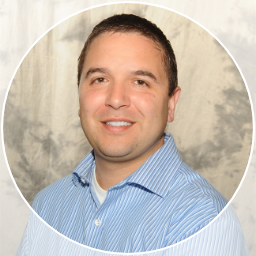 2
COVID-19 Virus Basics
Infection caused by the SARS-CoV-2 virus

Results in a range of illnesses from mild symptoms to death

Morbidity/mortality is unpredictable

Some groups are more likely to get severe disease – 65 and older or certain medical conditions
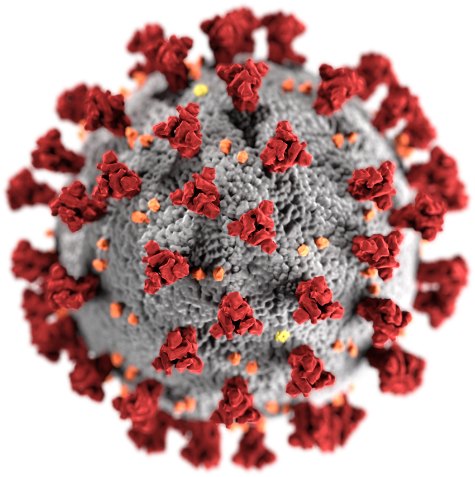 3
Prevention of COVID-19
Wear a mask that covers your mouth and nose
Avoid close contact with others - stay at least 6 feet (about 2 arm lengths) from other people
Avoid crowds and poorly ventilated spaces
Wash hands often with soap and water
Use an alcohol-based hand sanitizer with at least 60% alcohol if soap and water are not available
Avoid touching your eyes, nose, and mouth with unwashed hands​
Clean and disinfect frequently touched ​surfaces daily
Get a COVID-19 vaccine
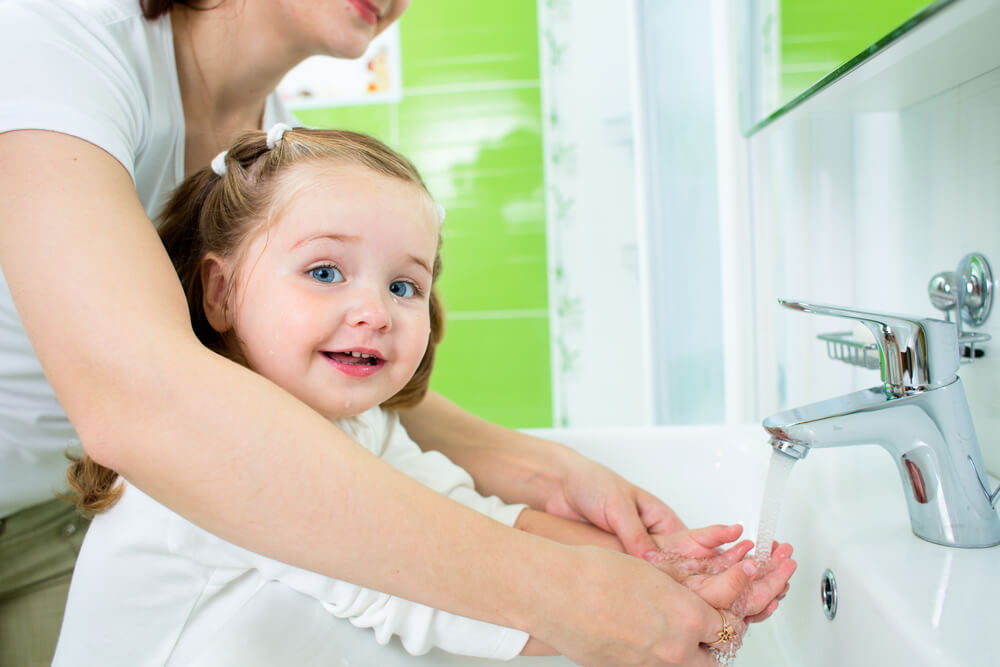 4
Why Get the Vaccine?
Getting the virus that causes COVID-19 may offer some natural protection, known as an antibody or immune. But experts don’t know how long this protection lasts.​ COVID-19+ individuals have been reinfected.

The risk of severe illness and death from COVID-19 far outweighs any benefits of natural immunity.​

COVID-19 vaccination will help protect you by building immunity without the risk of severe illness.

May help protect you from getting severely ill even if you get infected with COVID-19.

To date, 25% of Hoosiers have been vaccinated.
5
Types of Vaccines
6
Vaccine Efficacy Key Take-aways
1. Efficacy between vaccines is not comparable. All phase 3 trials differed by calendar time and geography and different circulating variants.


2. CDC states no preference for any of the three authorized vaccines.


3. All three vaccines prevent against severe illness, hospitalization, and death.
7
Key Facts about the COVID-19 Vaccine
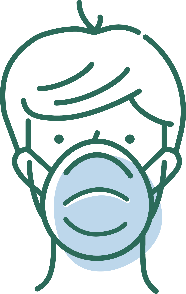 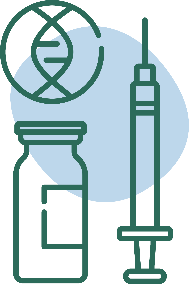 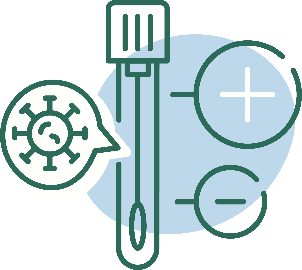 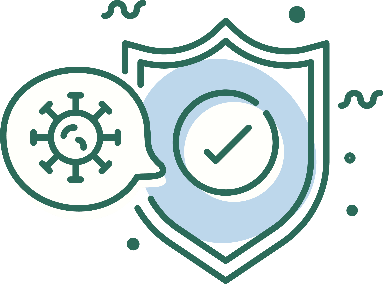 People who have already gotten sick with COVID-19 may still benefit from getting vaccinated
COVID-19 vaccines will not cause you to test positive on COVID-19 viral tests*
COVID-19 vaccines cannot give you COVID-19
Getting vaccinated can help prevent getting sick with COVID-19
https://www.cdc.gov/coronavirus/2019-ncov/vaccines/about-vaccines/vaccine-myths.html
8
What is an EUA?
EUA = Emergency Use Authorization


Tool used by FDA during public health emergencies to provide more timely access to critical products


Same steps are taken as full-term clinical trials, but in a consolidated timeline


So was it rushed?
9
Operation Warp Speed Timeline
10
Vaccine Safety
COVID-19 vaccines are being held to the same safety standards as all vaccines.
Before Authorization
After Authorization
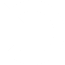 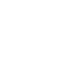 FDA and CDC closely monitor vaccine safety and side effects. There are systems in place that allow CDC and FDA to watch for safety issues.
FDA carefully reviews all safety data from clinical trials.
ACIP reviews all safety data before recommending use.
11
After Receiving the Vaccine
Continue COVID-19 prevention measures:
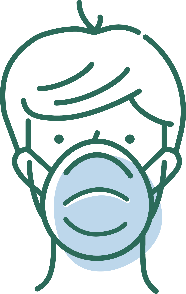 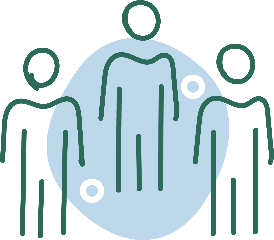 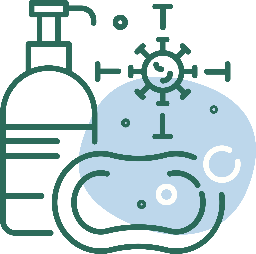 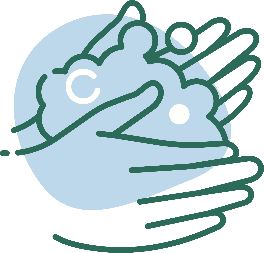 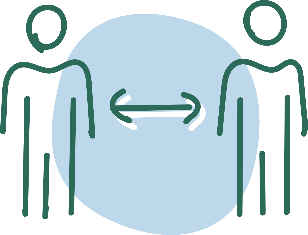 Clean and disinfect frequently touched surfaces.
Cover your nose and mouth with a mask.
Stay at least 6 feet from people who don’t live with you.
Avoid crowds and poorly ventilated spaces.
Wash your hands.
12
Managing Vaccine Side Effects
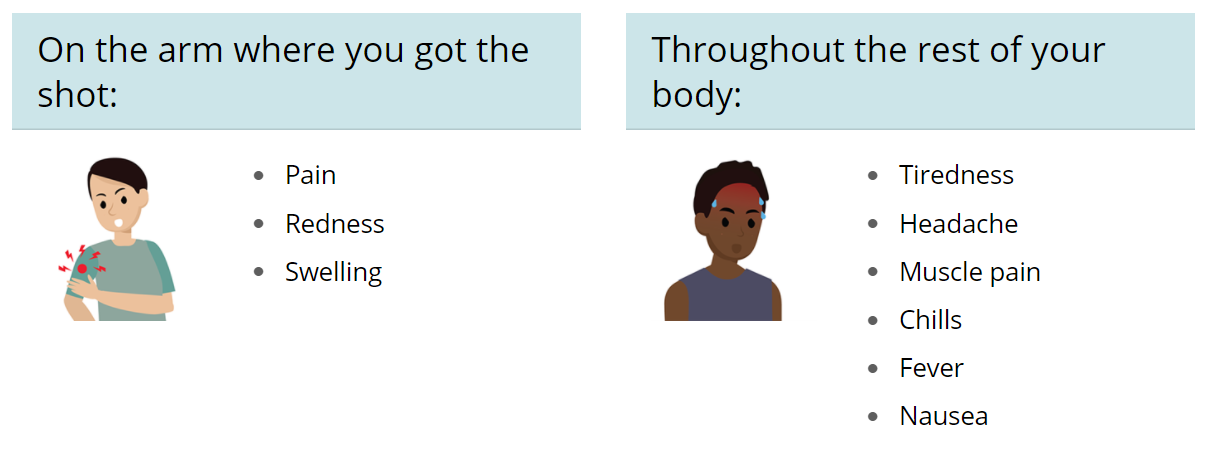 May take acetaminophen after vaccination
Moving the arm throughout the day can minimize pain/tenderness
Most side effects subside within 24-48 hours 
Same side effects after dose 2 but may be more intense
13
Vaccine Timeline to Efficacy
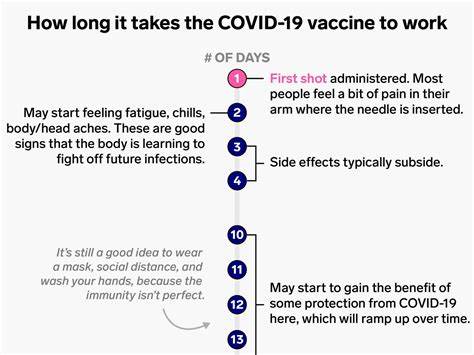 14
Vaccine Myth Busters
15
Vaccine Myth Busters
16
Janssen Discussion
CDC and FDA recommended a pause in the use of Janssen vaccine  - lasted 10 days – resumed April 24, 2021

Safety reporting revealed an increased risk of a rare but serious blood clot 

Nearly all reports were in women younger than 50

How rare?
7 in 1 million women under 50
39 in 1 million with COVID-19 will get a blood clot
1 in 4,000 chance of getting in a fatal car accident in Indiana

CDC and FDA determined benefits outweigh risks
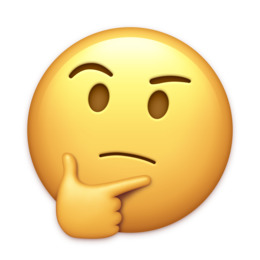 17
Janssen Discussion: Key Takeaways
Our safety surveillance system works

Advise all Janssen recipients of the risk but especially women under 50

Monitor for symptoms of a blood clot within 3 weeks of vaccine
Shortness of breath
Severe headaches
Chest pain
Leg swelling
Persistent abdominal pain

Blood clots have not been observed with Pfizer or Moderna vaccines after >200 million doses administered
18
Availability of Vaccines at VA
Available at medical centers and many outlying community-based outpatient clinics (CBOCs)

Moderna and Janssen

Usually same-day availability

Eligibilities:
Anyone who has served
Spouses
Caregivers
19
Veteran Health Indiana COVID-19 Vaccine Clinic
Indianapolis VA medical center: Walk-in availability or by appointment (Moderna)

CBOCs: Appointment only (Janssen)
Terre Haute
Bloomington
Martinsville
Shelbyville
Wakeman
West Lafayette
Indy West

Vaccine call center: 317-988-4899
20
Northern Indiana VA COVID-19 Vaccine Clinic
Walk-in availability or by appointment (Moderna and Janssen):
Ft Wayne
Marion
St. Joseph County Clinic

Vaccine call center: 1-800-360-8387 ext 75113
21
Credible Sources for Vaccine Information
Centers for Disease Control and Prevention

Advisory Committee on Immunization Practices

World Health Organization Vaccine Safety Net

Immunization Action Coalition

Medical Library Association
22
Questions and Answers
Open Discussion


I can be reached at Mark.Triboletti@VA.gov with any follow-up questions you may have.
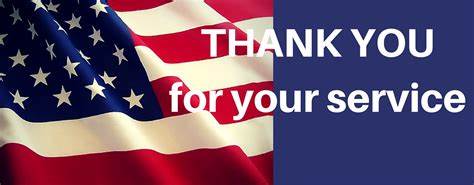 23